Fellow NominationTips & SuggestionsASHRAE Honors & Awards
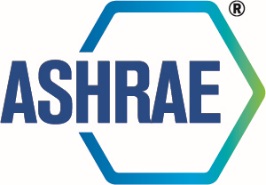 An ASHRAE Fellow is:
A member who has “attained distinction and made substantial contribution in HVAC&R and the built environment”.
“Distinction” – as seen by his/her peers in the industry as a person of interest.
“Substantial contribution” - one or more contributions to the industry which had a notable, unique and positive impact in the advancement of the arts and/or sciences of HVAC&R, the built environment and a sustainable world.
Attaining Distinction and Making Substantial Contribution Accomplishments
Can include one ore more of the following accomplishments:
Work in education and/or research.
Engineering design/consulting/forensics work.
Invention/original work.
Engineering executive on projects of unusual or important scope.
Sharing knowledge and contribution through outreach activities, such as mentoring, publications, oral presentations and involvement in industry activities.
Other activities leading to advancement of the arts and sciences of HVAC&R, the built environment & sustainability; including that of contractors, manufacturers and their representatives
What Counts:
List of 1-3 key projects/significant work/research that had a MAJOR notable, unique, and positive impact in the advancement of the arts and/or sciences of HVAC&R, the built environment and a sustainable world. 
Write a MANDATORY 100 word or less description of the nominee’s contributions having a substantial impact on the advancement of the arts and/or sciences of HVAC&R and the industry.
Take time to write information regarding these items carefully, as this information gets reviewed thoroughly!
Fellow Grade Considerations
H&A takes into account the state of the art of the industry and the locale at the time of the contribution when determining if a project is considered “notable”. E.g. A Ground Source Heat Pump design for a commercial building in 1985 was notable at the time, vs. today, as the technology has become more routine in recent years. Similarly, a contribution in one locale might be notable while commonplace in another.
“Significant contribution” and “substantial impact” is not necessarily  associated with a physical project or “invention/research”. 
Professional references (at least two) who are familiar with the nature of the contribution (not necessarily the nature of the nominee). Eg: Competitors, clients, recognized experts, able to document the impact and advancement.
Items NOT considered on Fellow nomination applications:
Service to ASHRAE. If this is the primary reason for nomination, consider nominating the member for the Distinguished and/or Exceptional Service award instead.
Quantity of work. Large amounts of “routine work” does not qualify a member for Fellow. Even if the member has conducted MANY research projects, written MANY papers and made MANY presentations. It is quality over quantity.
Length of membership. Ten years or 50 years of membership, it doesn’t matter. (But remember, a minimum of 10 years at Full Member Grade is required).
Items NOT considered on Fellow nomination applications (cont.):
References “pedigree”. Having references who are Past Presidents of ASHRAE, for example, does not impact the review process. If the reference confirms the Fellow nominee’s “positive impact on the advancement of the arts and/or sciences of HVAC&R, the built environment and a sustainable world”, that is important!
High visibility projects. Where a project was completed does not matter if the technology used was routine. What does matter is the technology/design used (i.e. innovative & notable).
Before Submitting your Nomination:
Review the ASHRAE Fellow Nomination Checklist to make sure you include all that is needed in the Fellow Nomination packet.
Make sure you use the most current version of the Fellow Nomination form (check the ASHRAE website).
The nominator does NOT need to be a Fellow. However, at least one of the letters of recommendation DOES need to be written by a current ASHRAE Fellow who is to demonstrate the acceptable ethical standards of the nominee.
Please be concise in the nomination write-up. The H&A Personal Awards Subcommittee is tasked with reviewing all nominations made, so please consider the subcommittee volunteer’s time.
If Your Nomination is Rejected:
H&A always provides a reason why a member was not accepted for Fellow Grade. A nomination can be resubmitted annually with no limit to the number of times. 
Reasons are confidential and not to be shared.
However, future nominations submitted must address any deficiencies noted in the H&A feedback provided.